Министерство образования Республики Мордовия
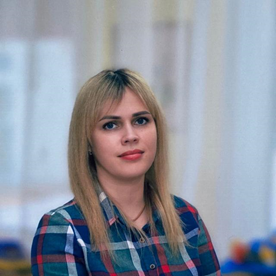 Портфолио
Саляевой Оксаны Юрьевны
учителя - логопеда
МБДОУ «Детский сад «Радуга» комбинированного вида» 
Рузаевского муниципального района
    Дата рождения: 03.09.1988 г. 
    Профессиональное образование:   МГПИ им. М.Е.ЕВСЕВЬЕВА. Квалификация по диплому: Бакалавр. Специальное (дефектологическое) образование.      
№ диплома: 1013244769827
    Дата выдачи:  14 июля 2020 года
    Стаж педагогической работы:  16 лет.
    Общий трудовой стаж: 16 лет
    Наличие квалификационной категории:  соответствие занимаемой должности.
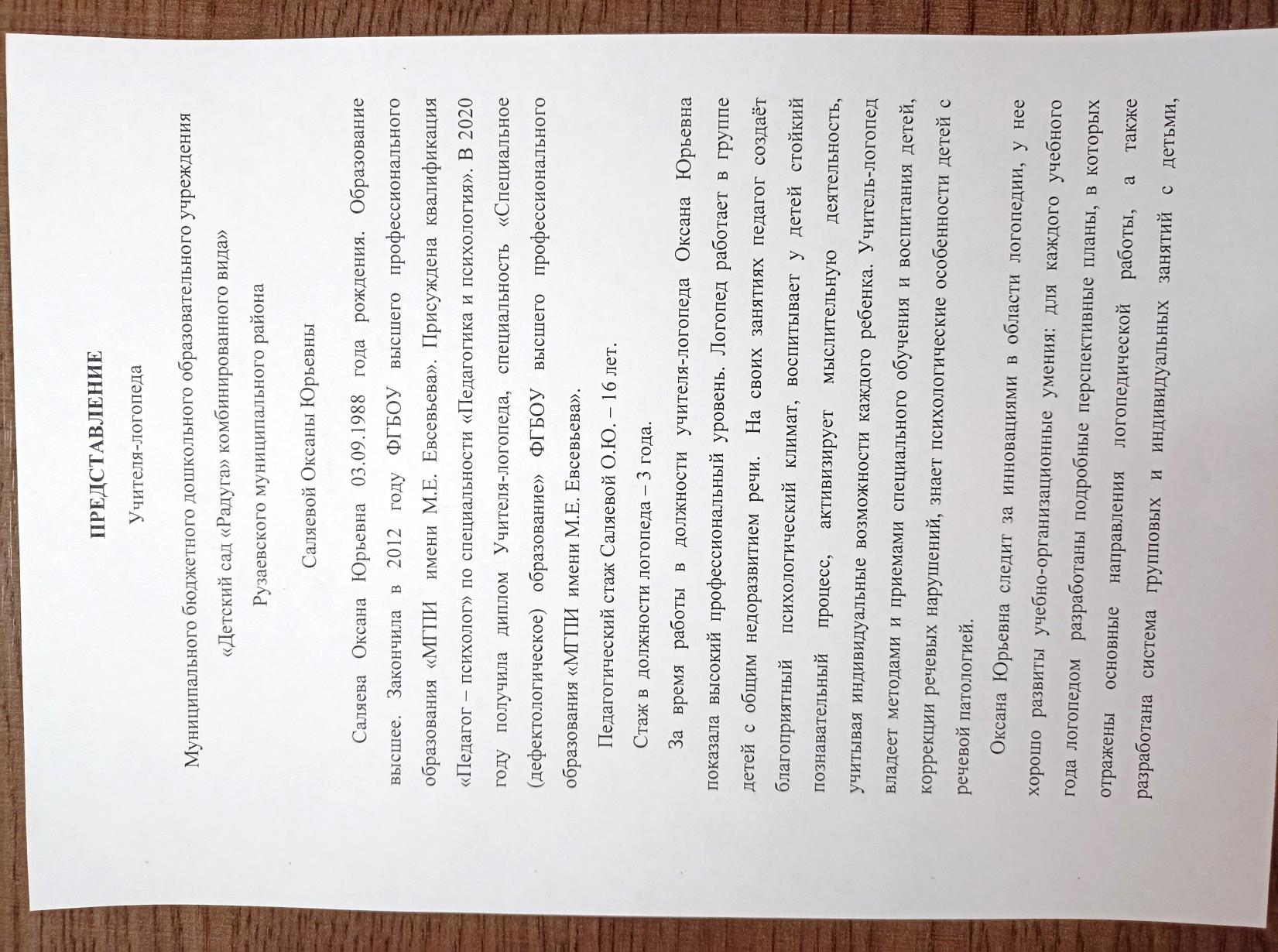 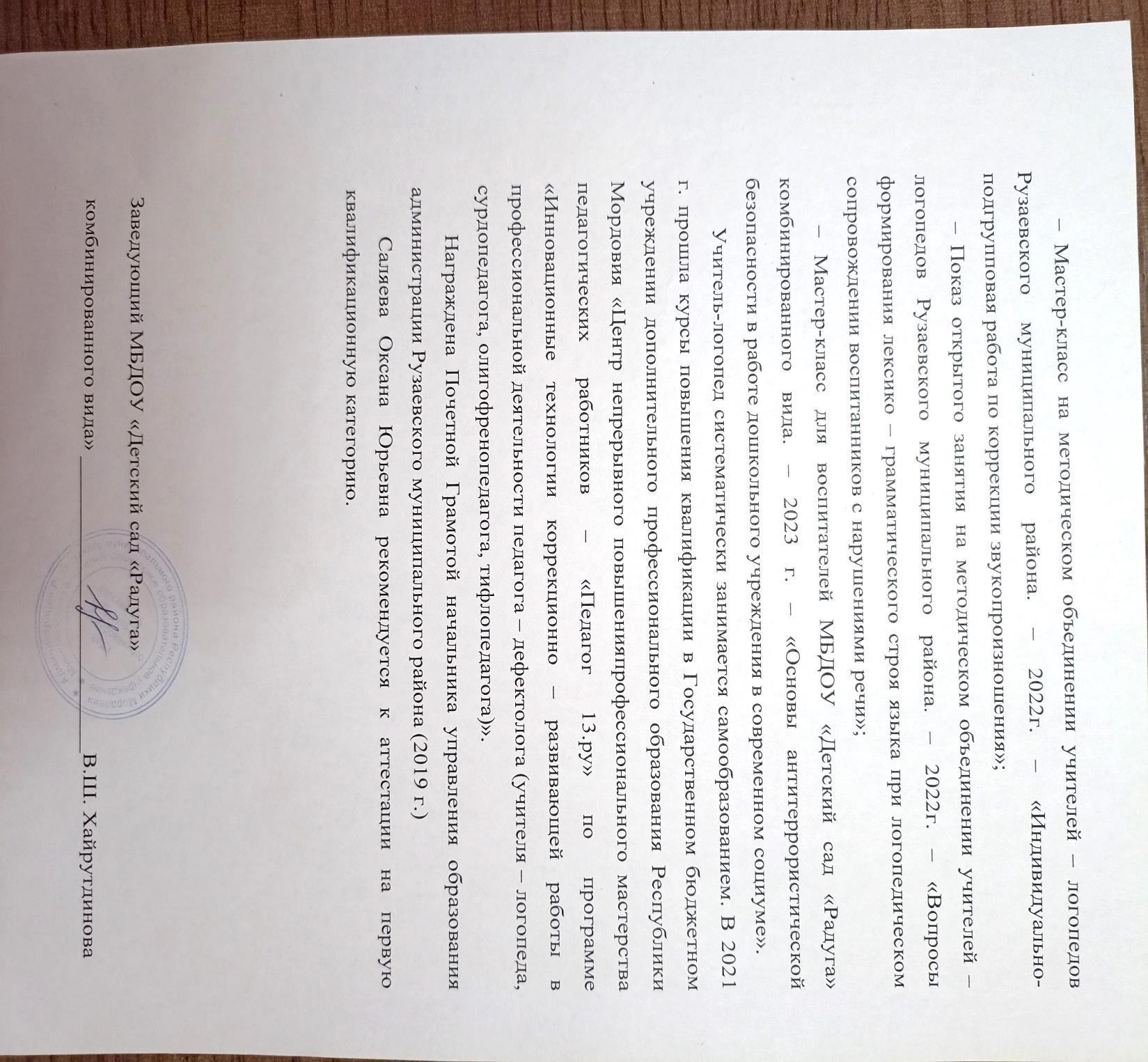 Педагогический опыт по теме: 

«Метод кинезиологии в работе с детьми старшего дошкольного возраста с общим недоразвитием речи»
Ссылка размещения опыта: 
https://disk.yandex.ru/i/GizcJGBS951aZA
Соответствие данных первичного обследования и диагноза перспективному плану индивидуальной или групповой коррекции
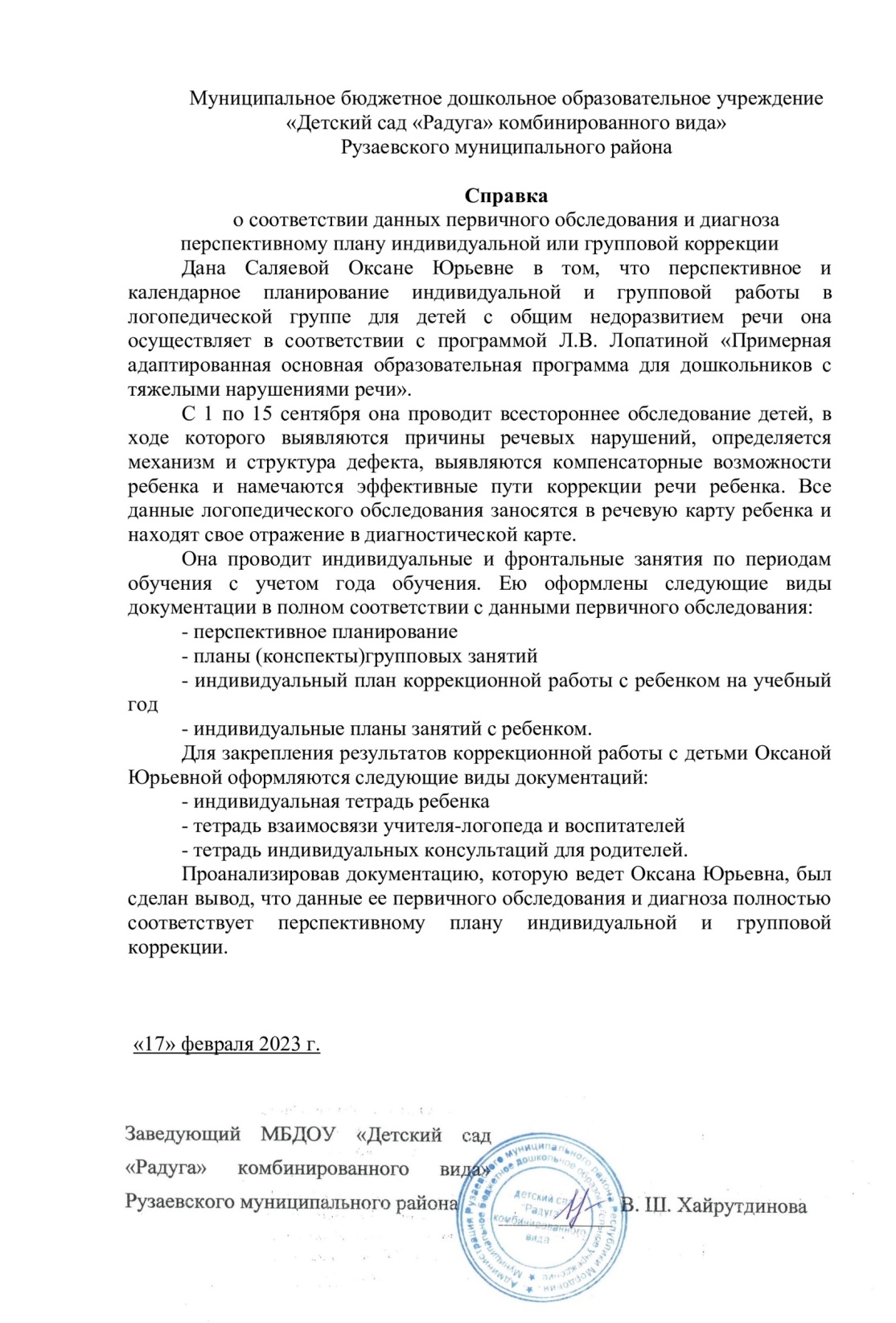 Динамика продвижения обучающихся в соответствии с перспективным планом коррекционной работы
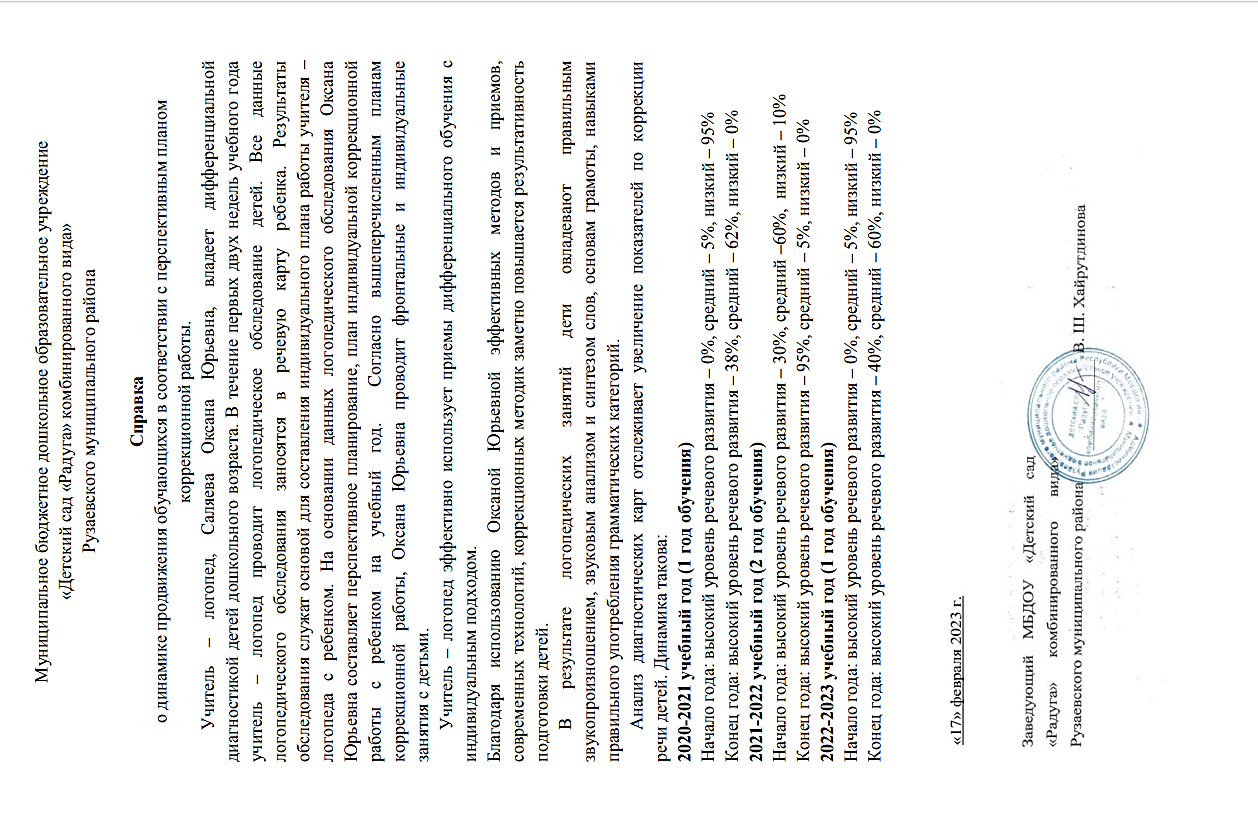 Взаимодействие с родителями
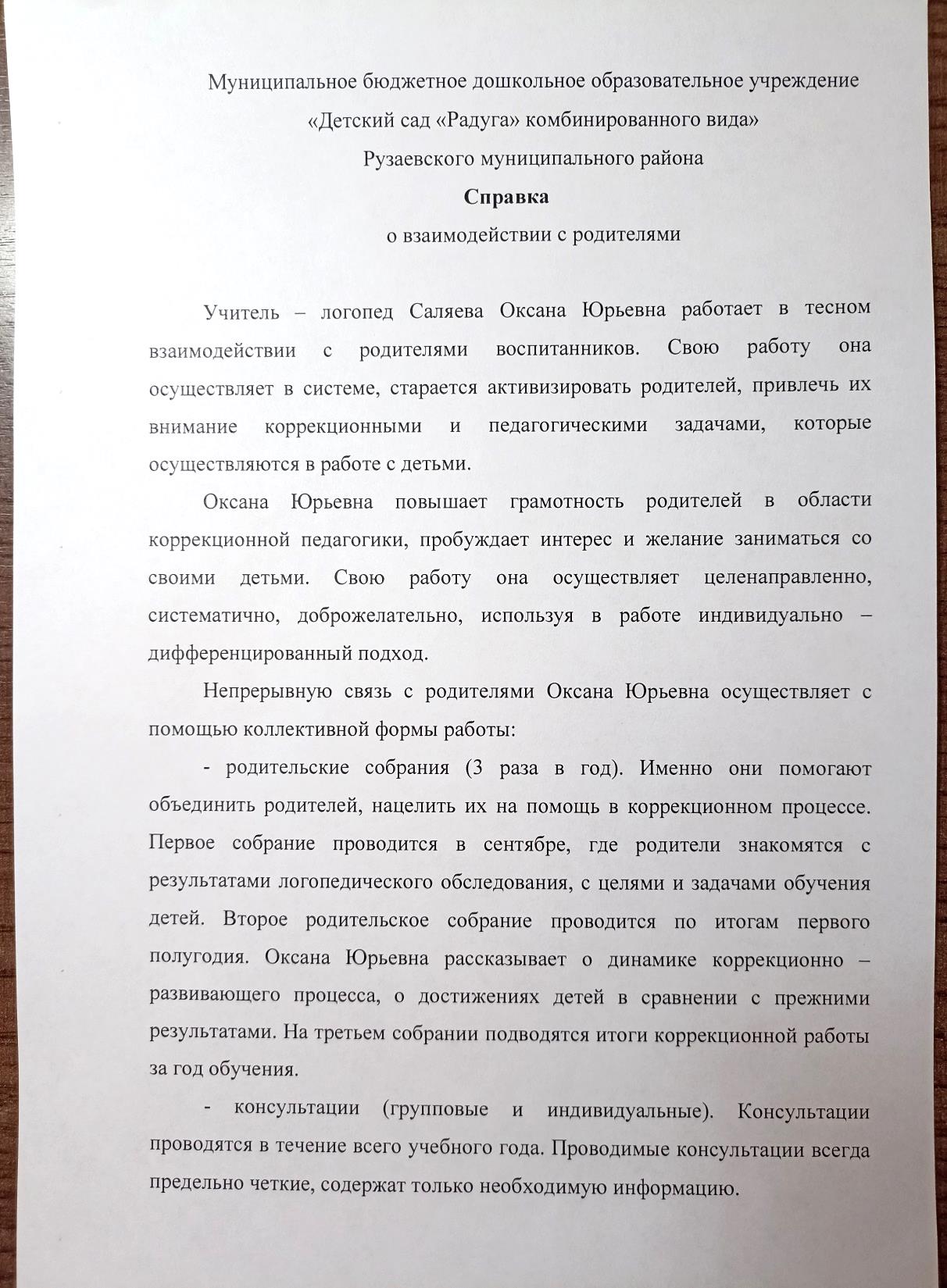 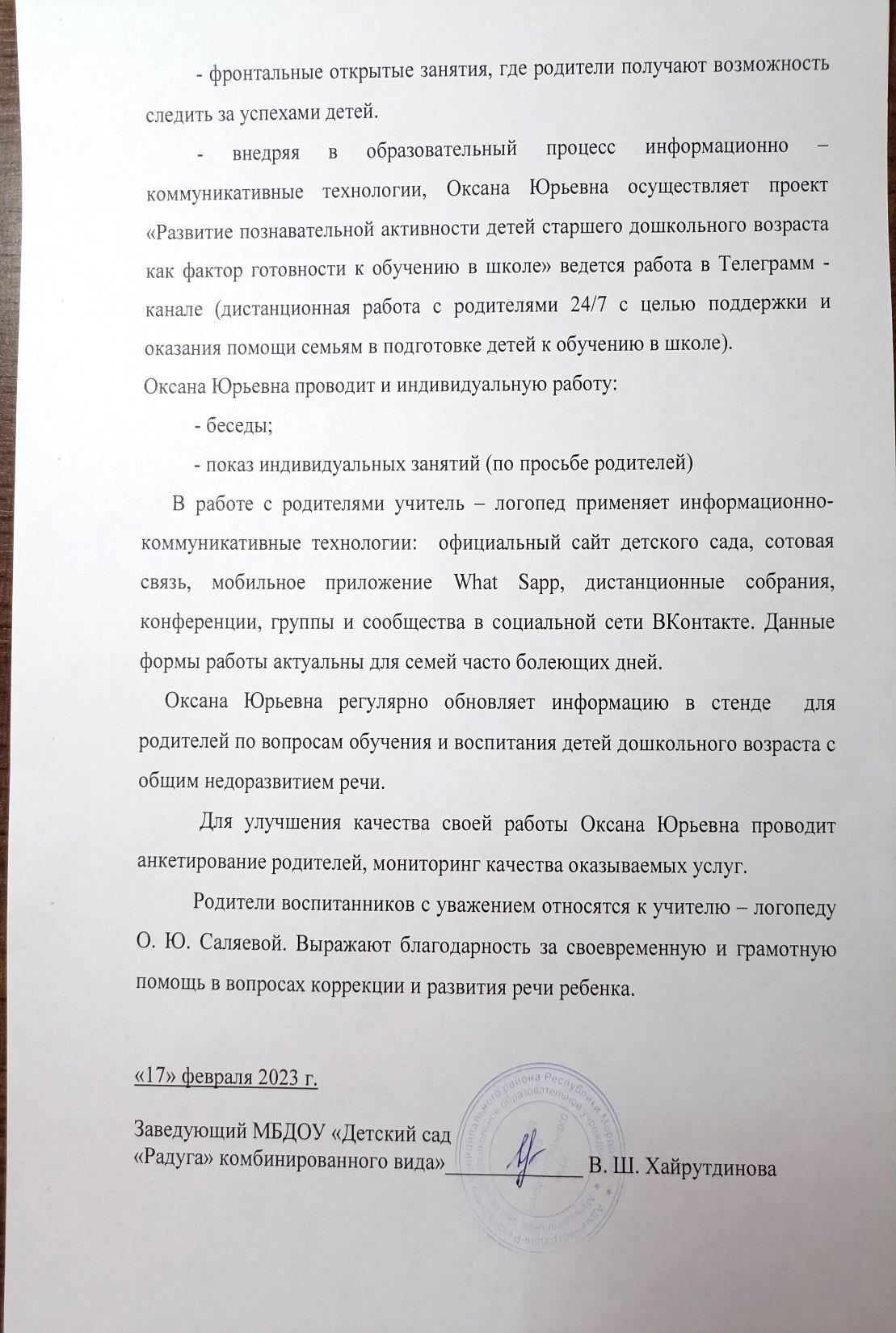 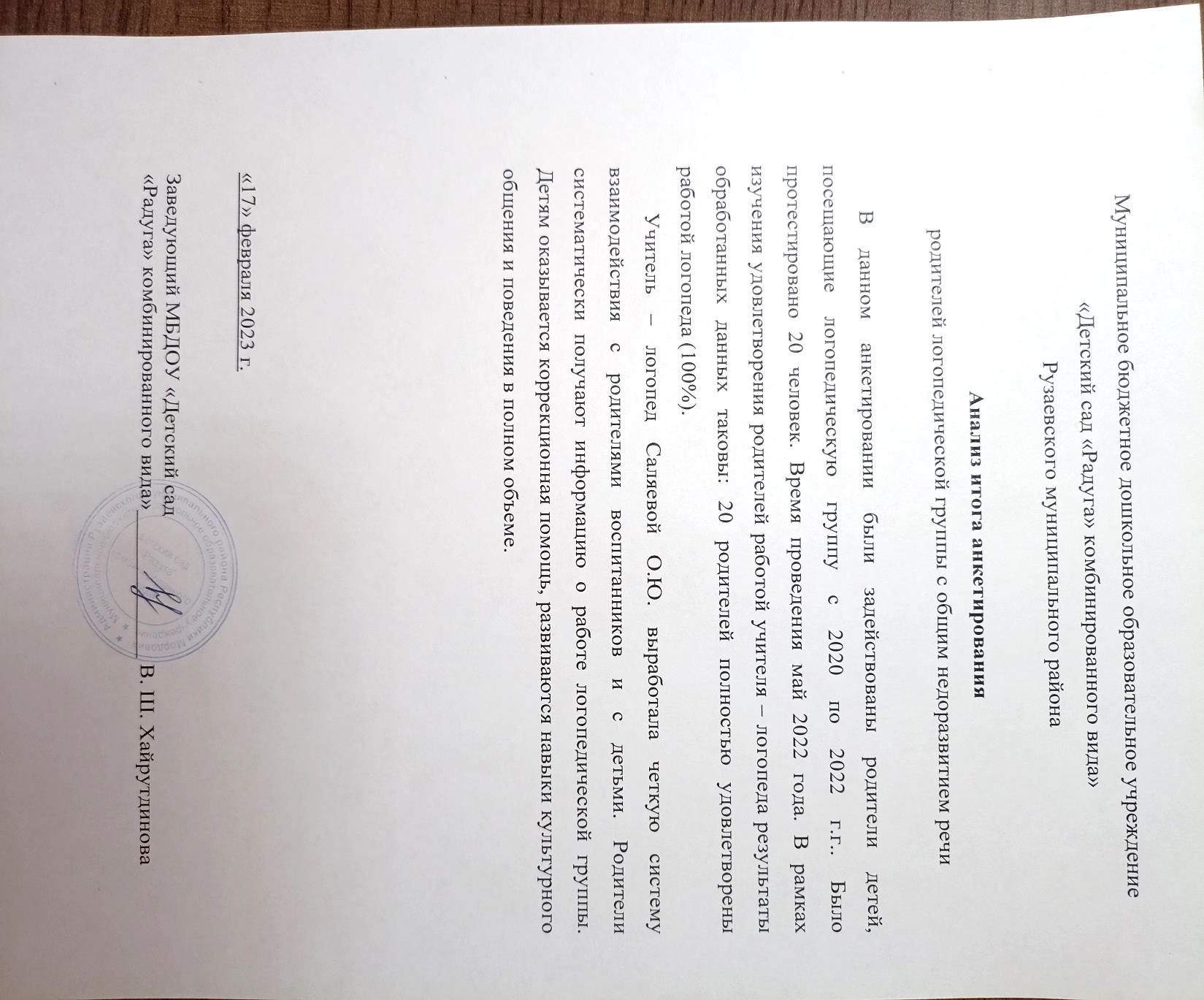 Результаты анкетирования родителей«Удовлетворенность работой учителя - логопеда» в ДОУ.
Результаты участия в инновационной (экспериментальной) 
деятельности
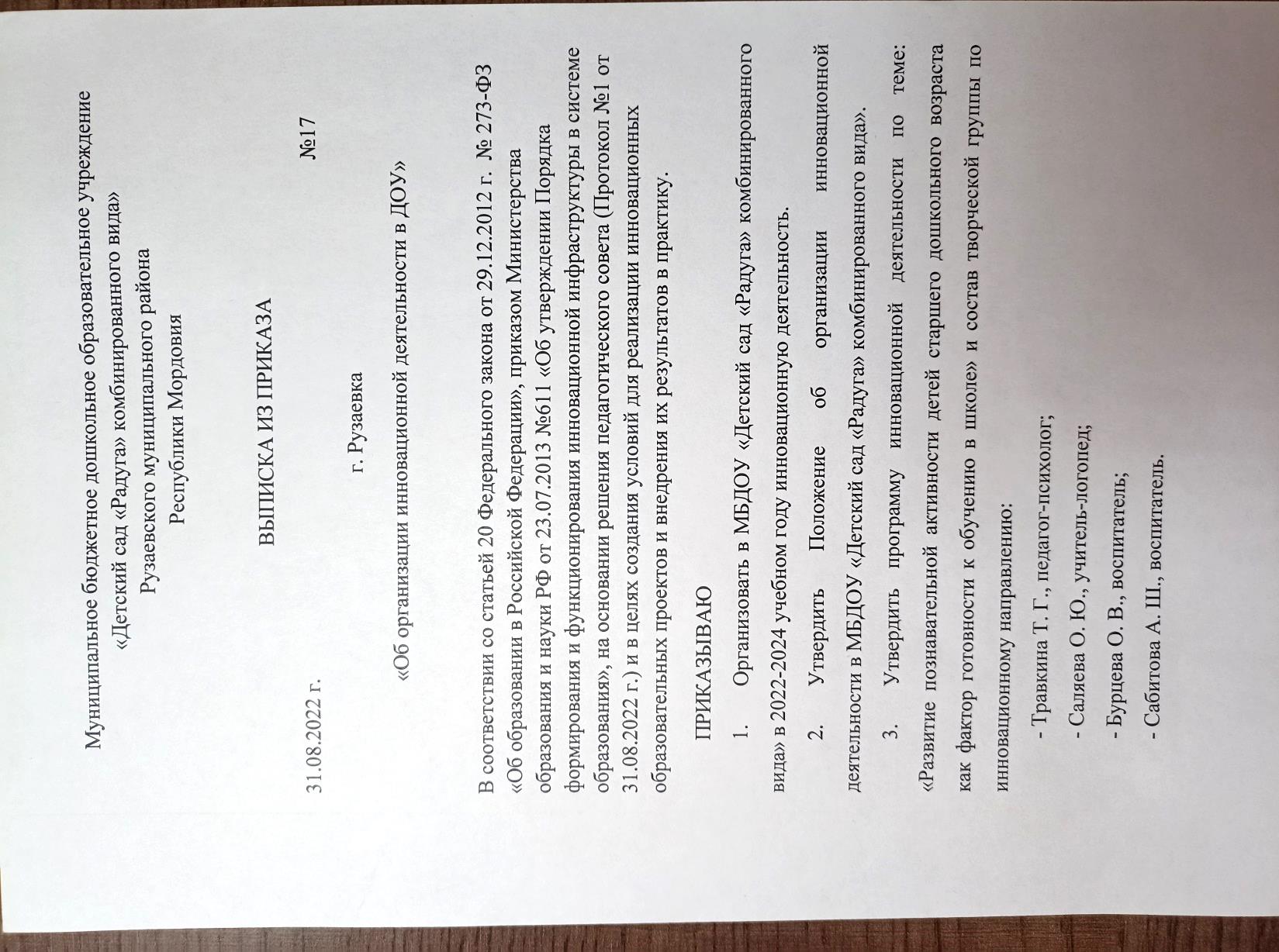 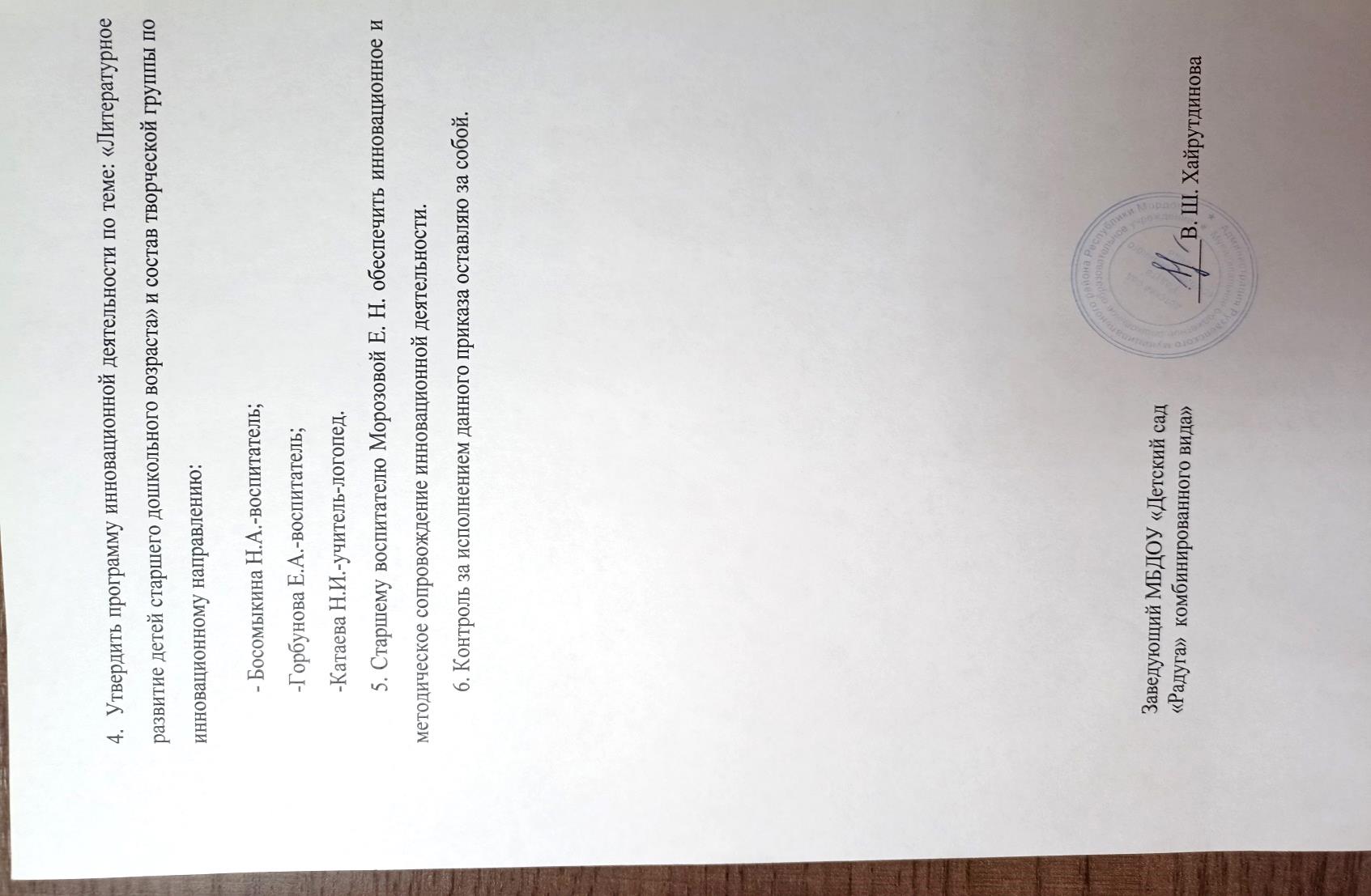 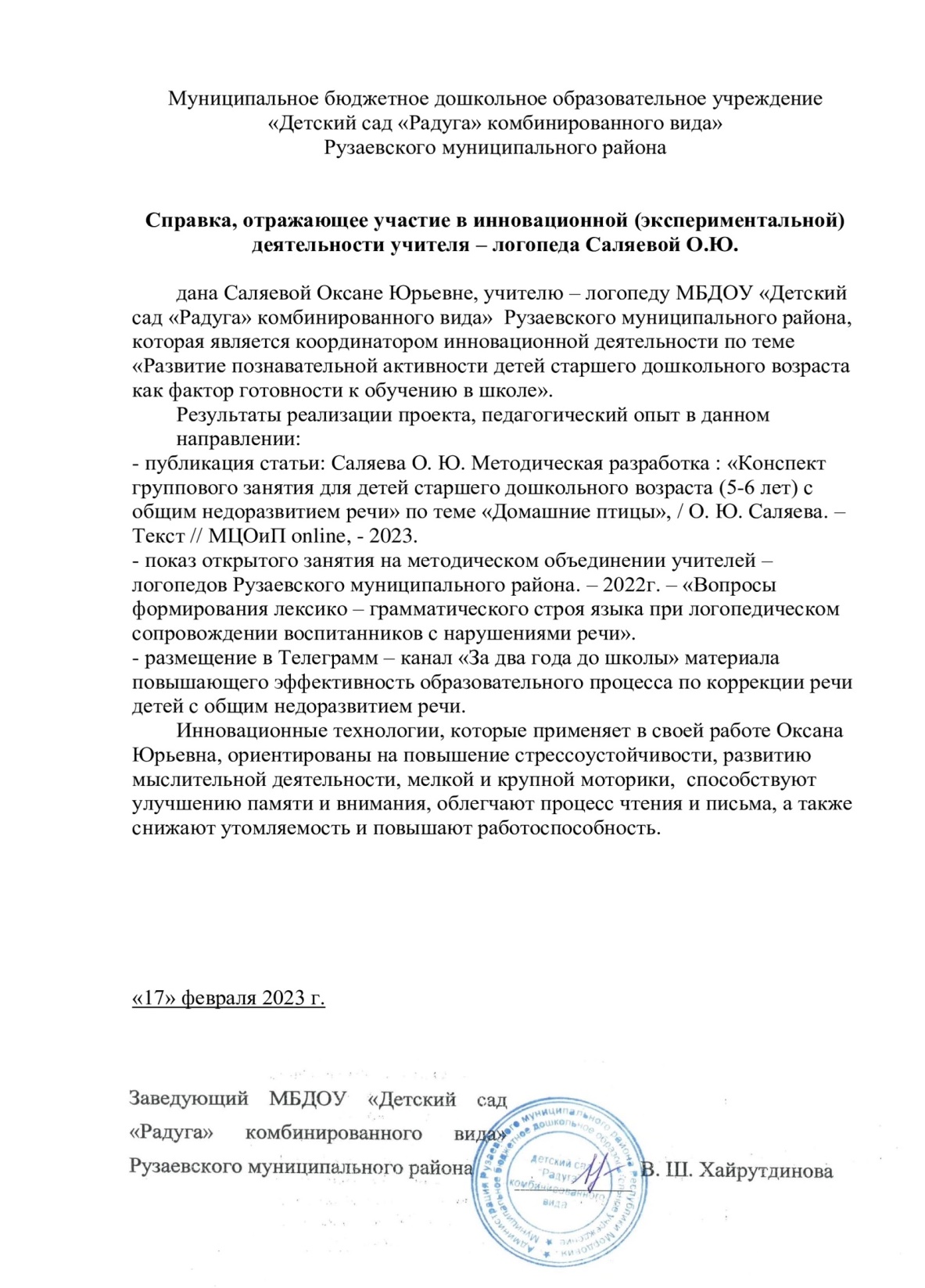 Участие детей в: заочных олимпиадах, открытых конкурсах, конференциях, выставках, турнирах, соревнованиях

Международный – 1
Всероссийский  -1
Муниципальный - 1
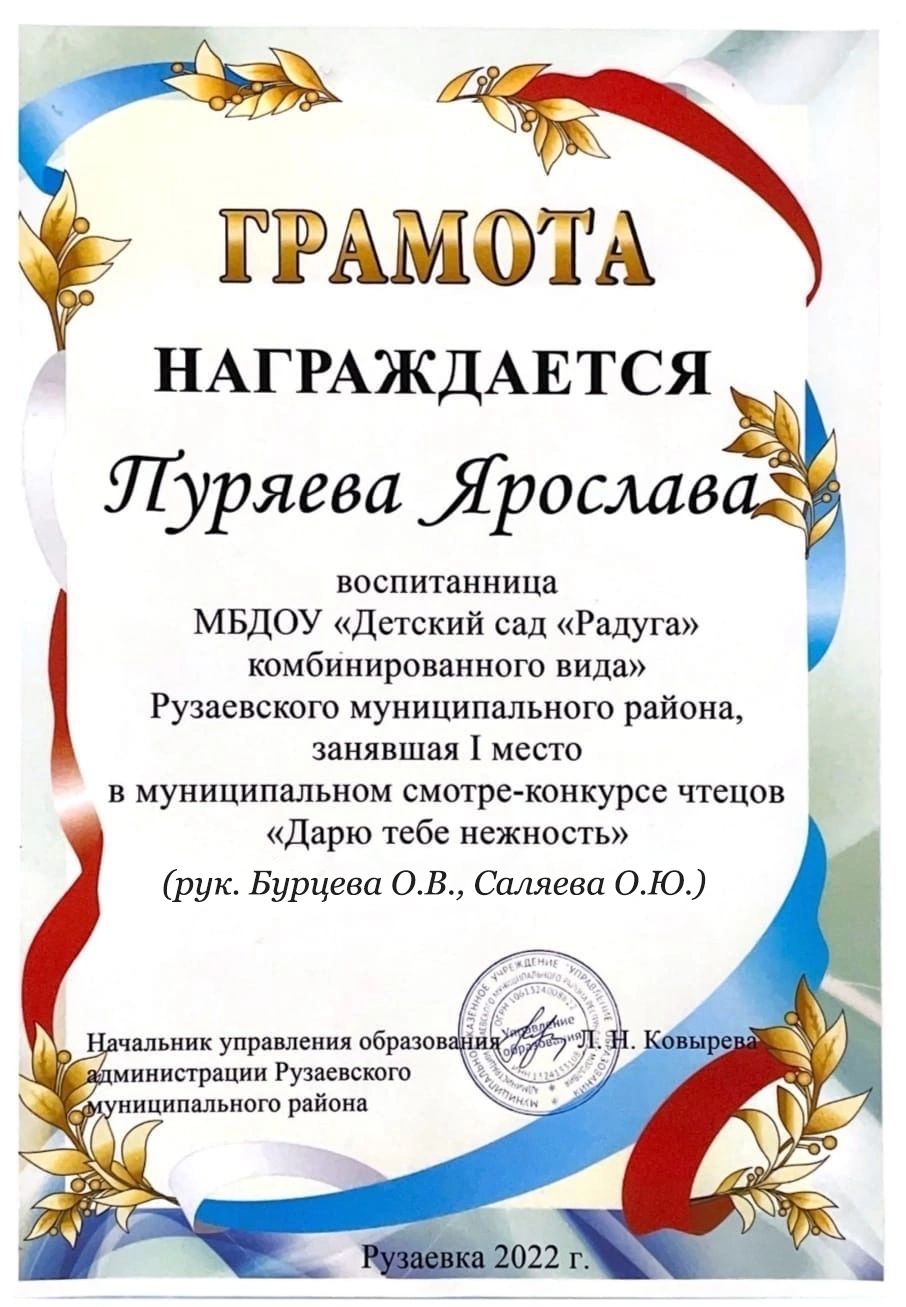 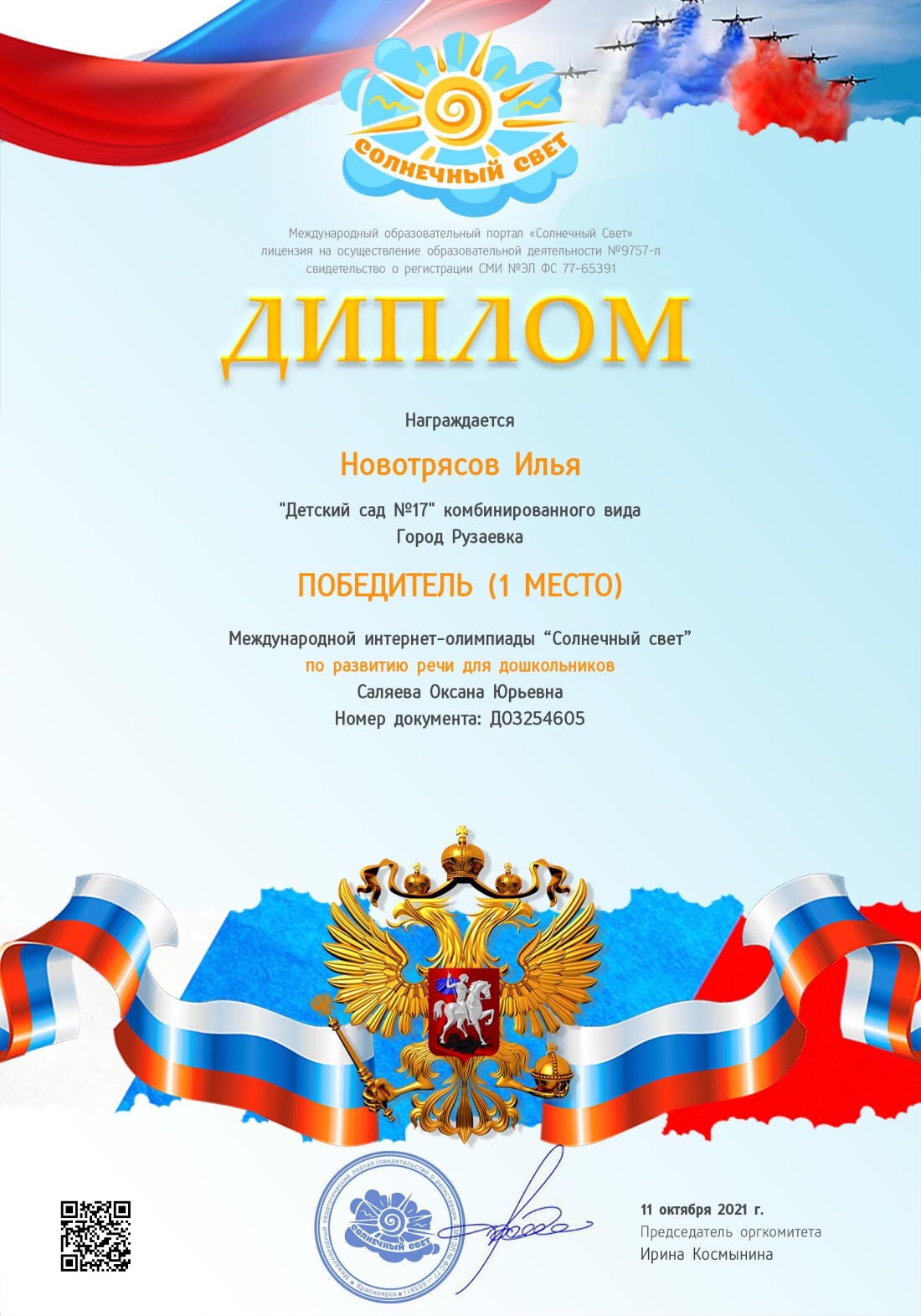 Наличие публикаций


Международный уровень - 1
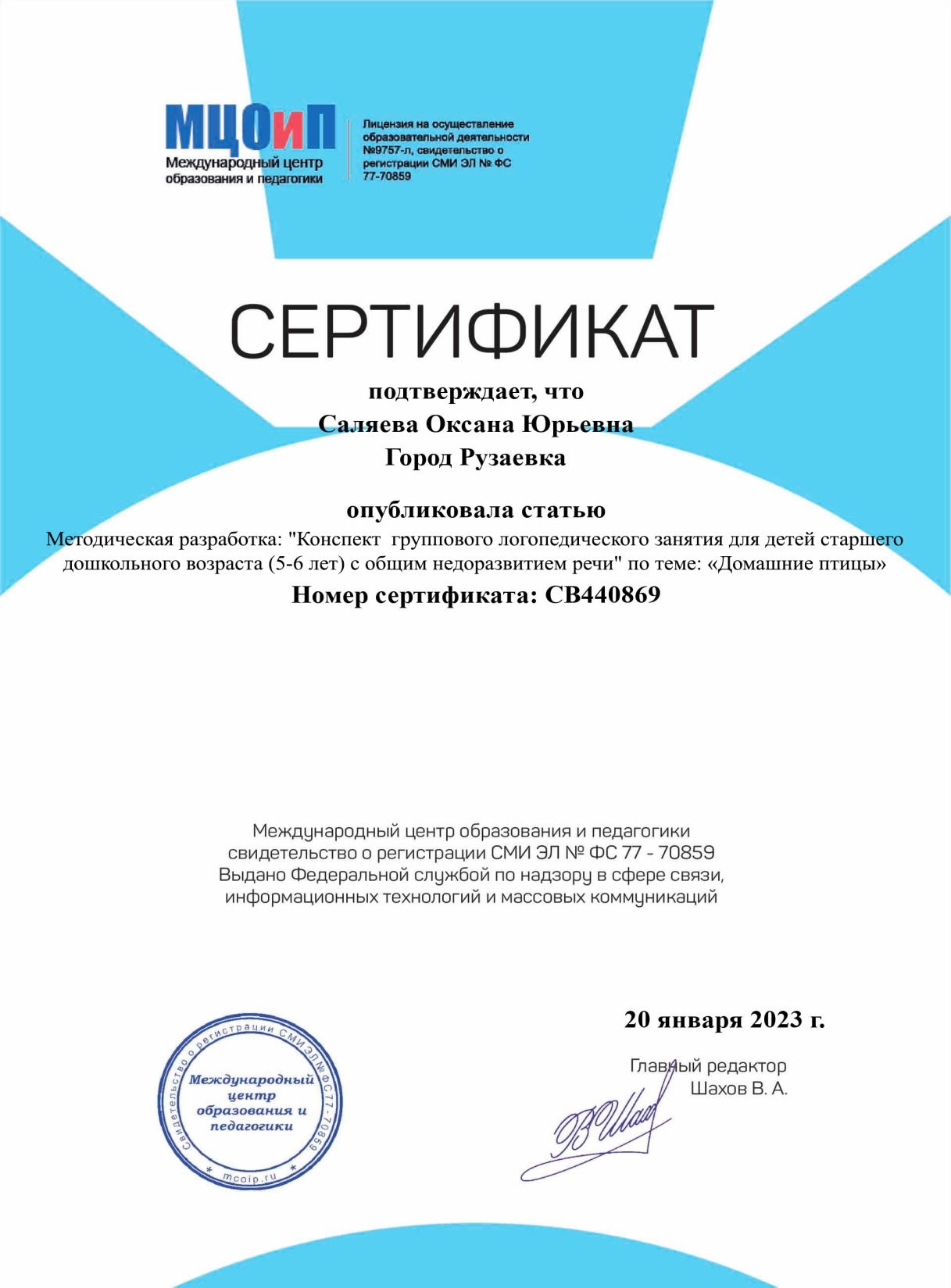 Наличие авторских программ, методических пособий, методических рекомендаций


Муниципальный уровень - 1
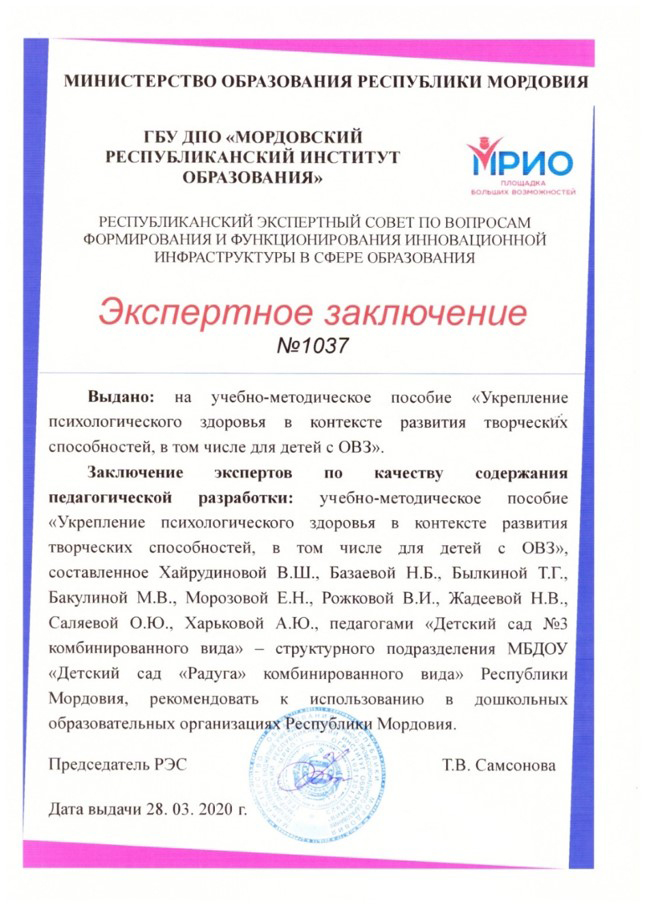 Выступление на заседаниях методических советов, 
научно-практических конференциях, педагогических чтениях, семинарах, секциях, форумах, радиопередачах (очно)

Муниципальный уровень – 1
Уровень образовательной организации - 1
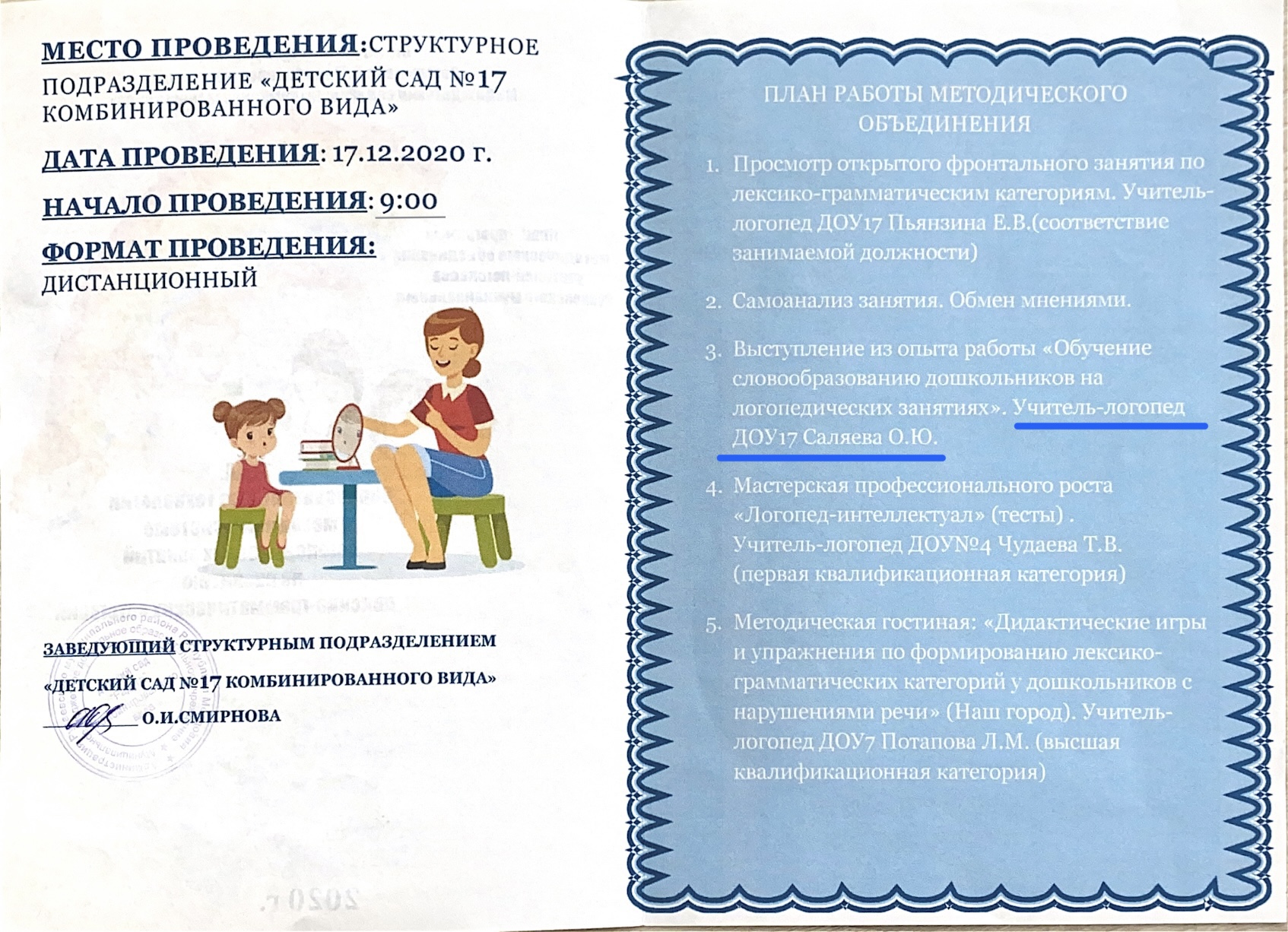 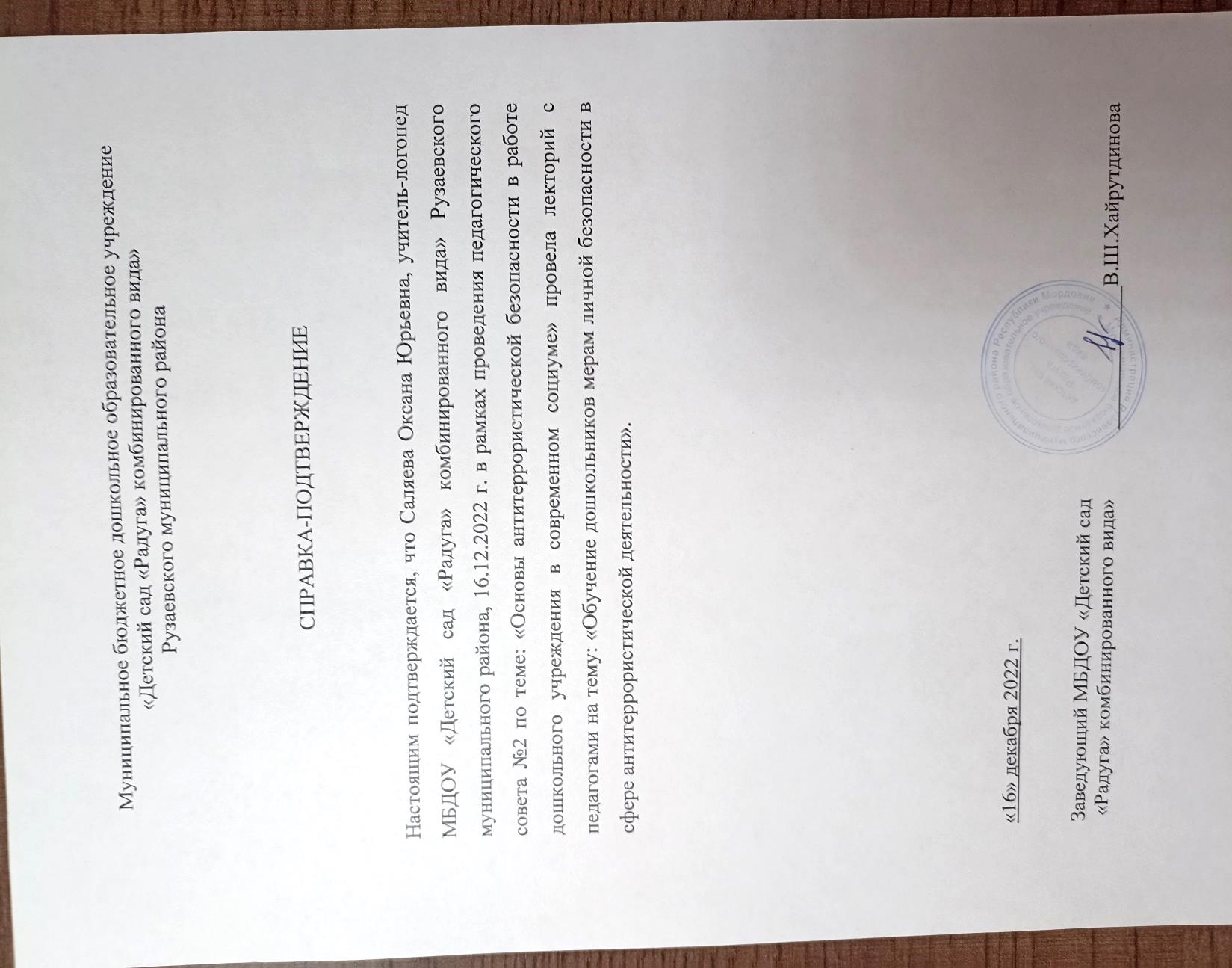 Проведение открытых занятий, мастер-классов, мероприятий (очно)

Муниципальный уровень - 2
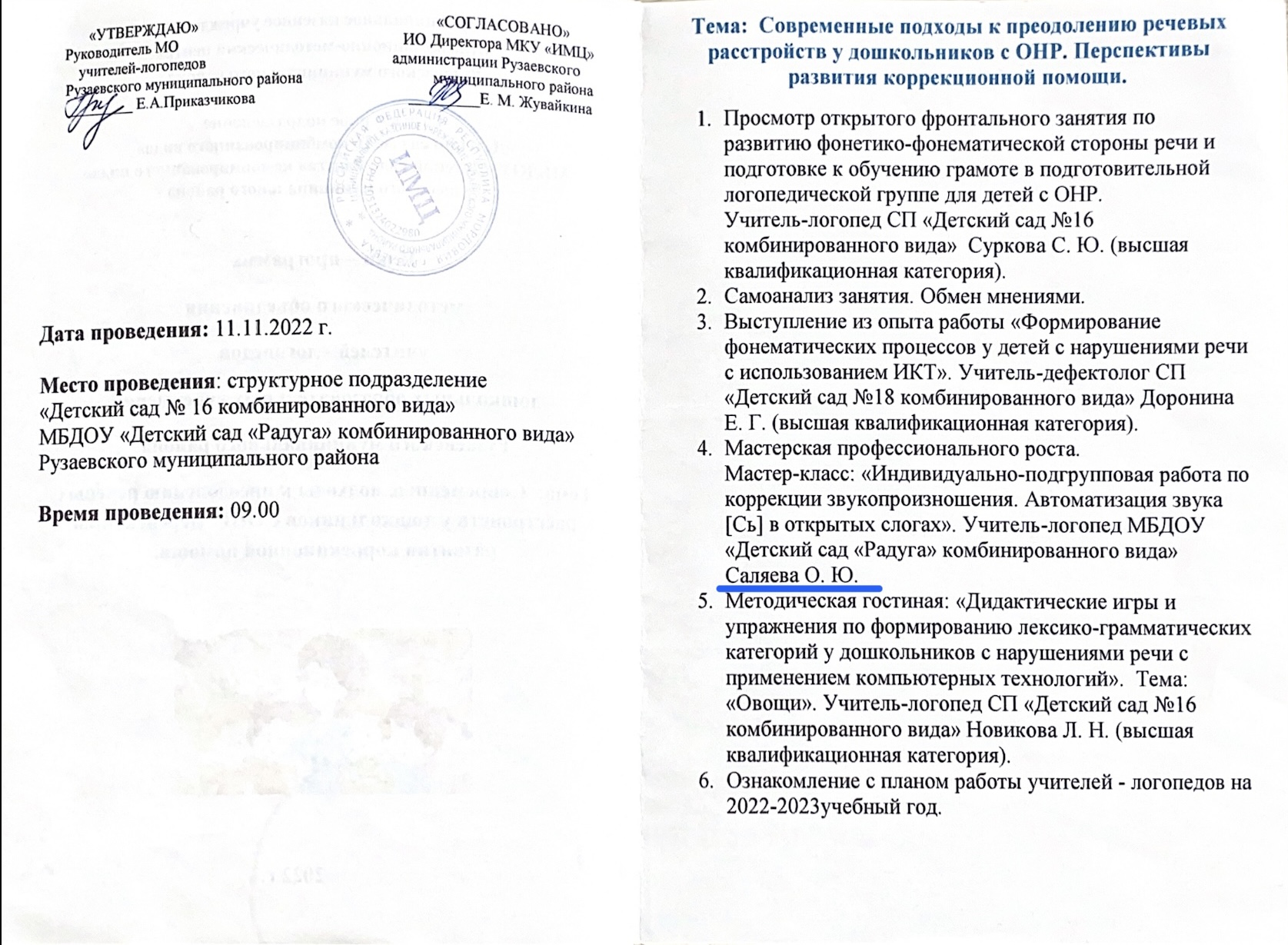 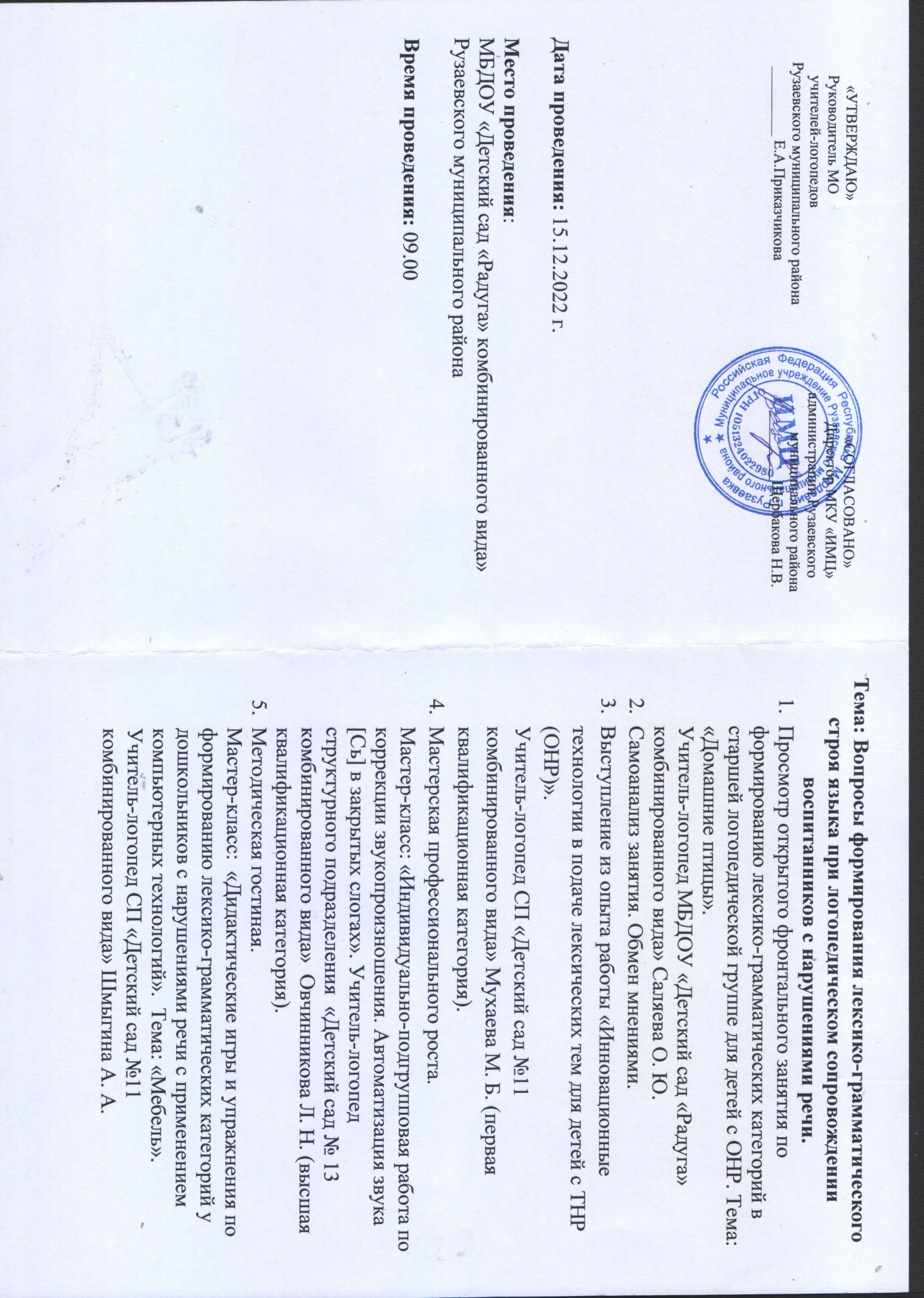 Наставничество
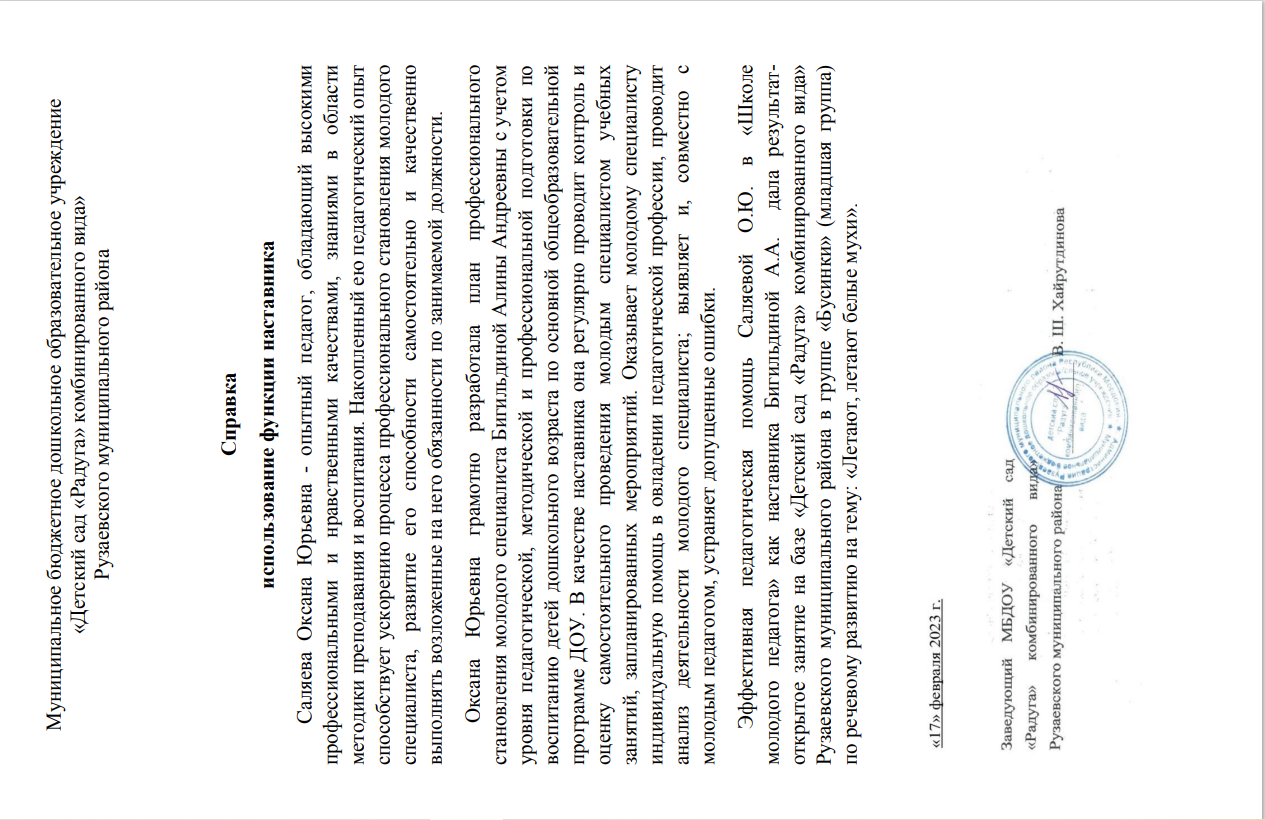 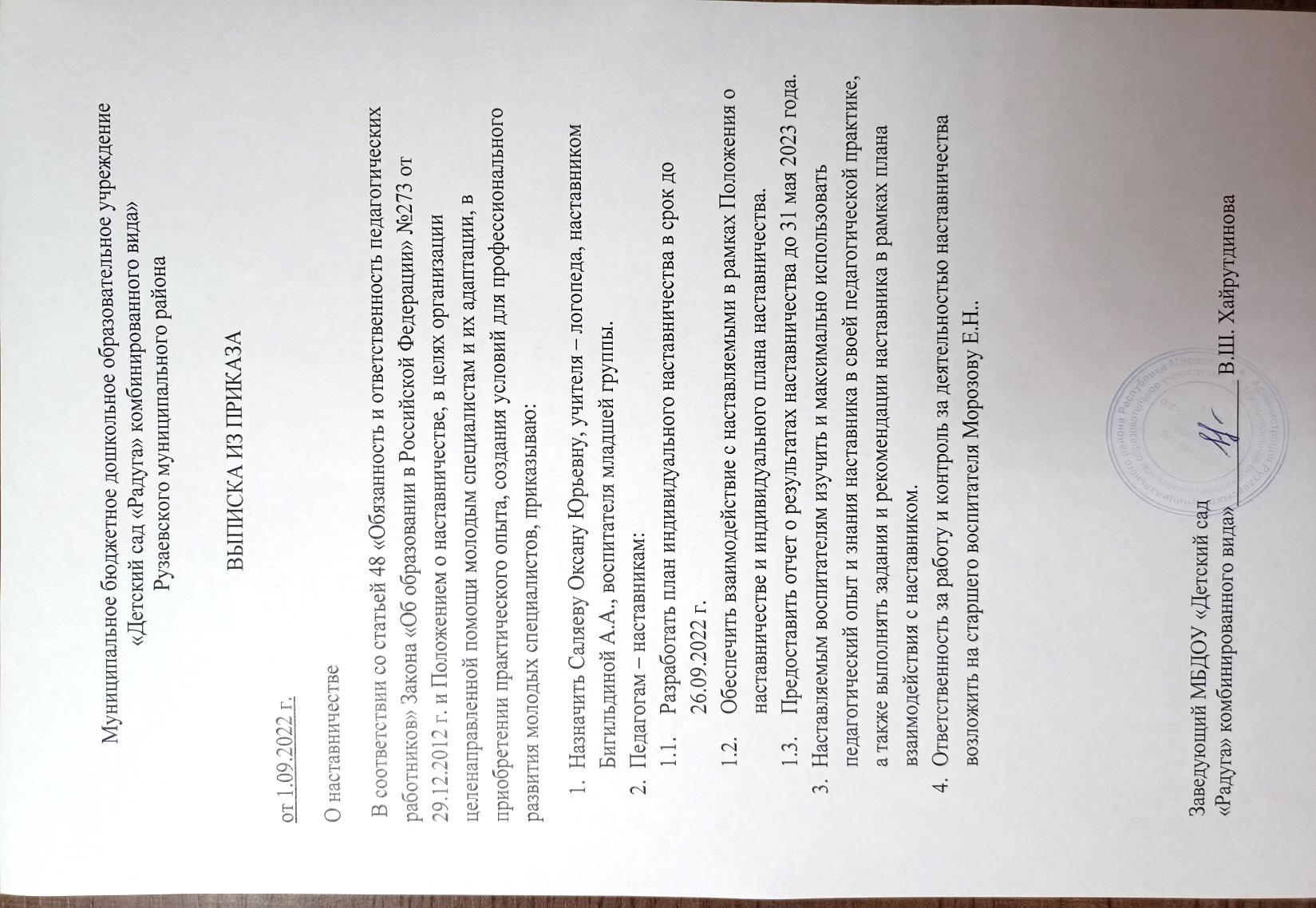 Общественно-педагогическая активность педагога: участие в работе педагогических сообществ, комиссиях, в жюри конкурсов
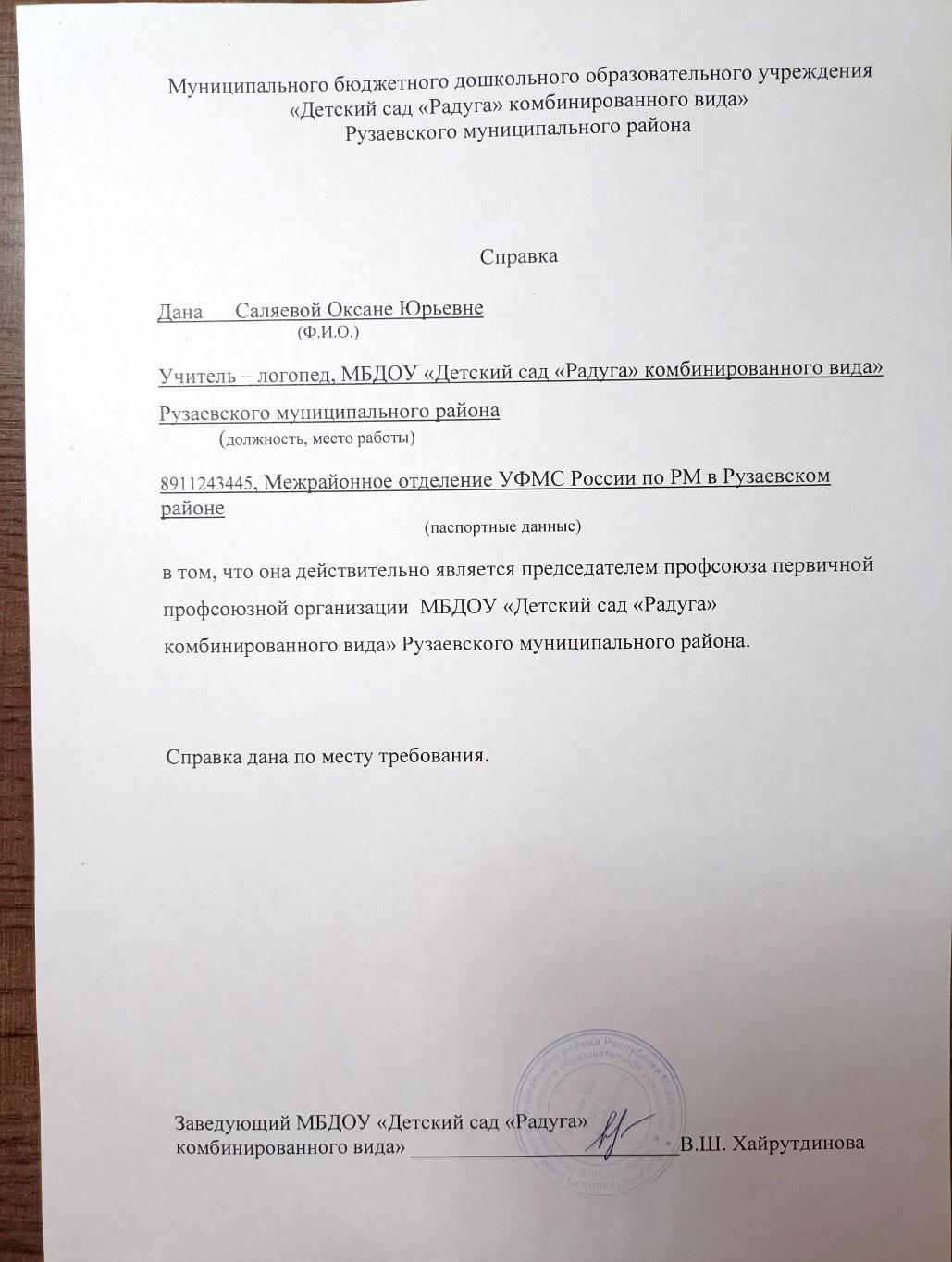 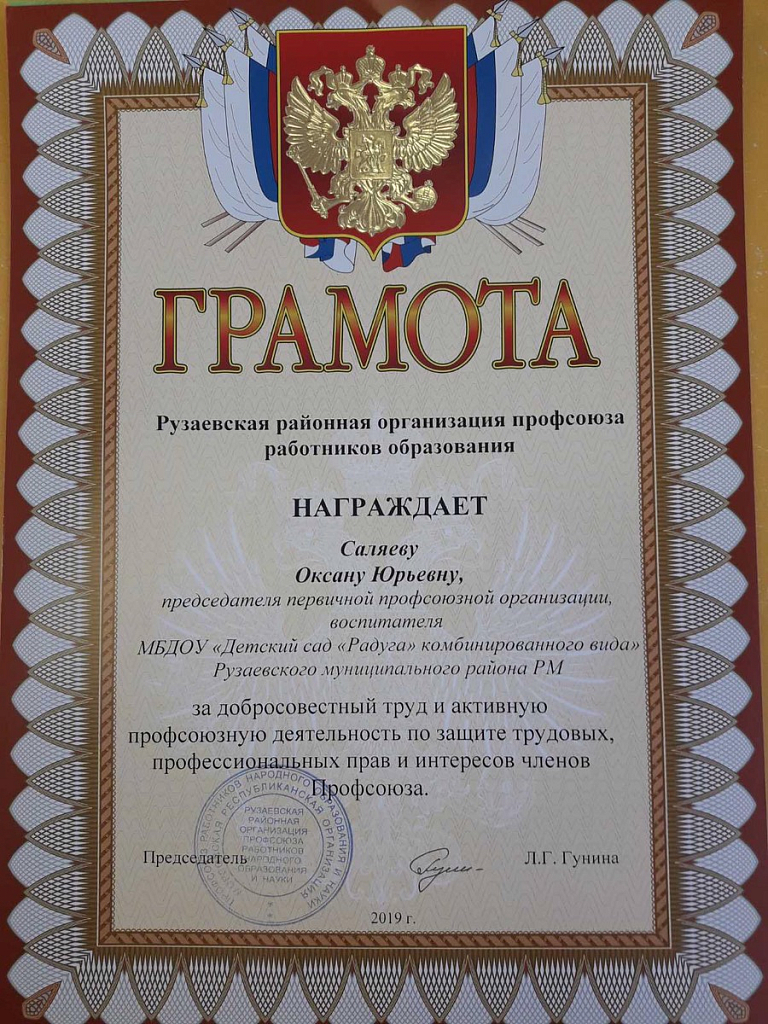 Участие педагога в профессиональных конкурсах


Международный уровень - 1  
Всероссийский уровень – 1
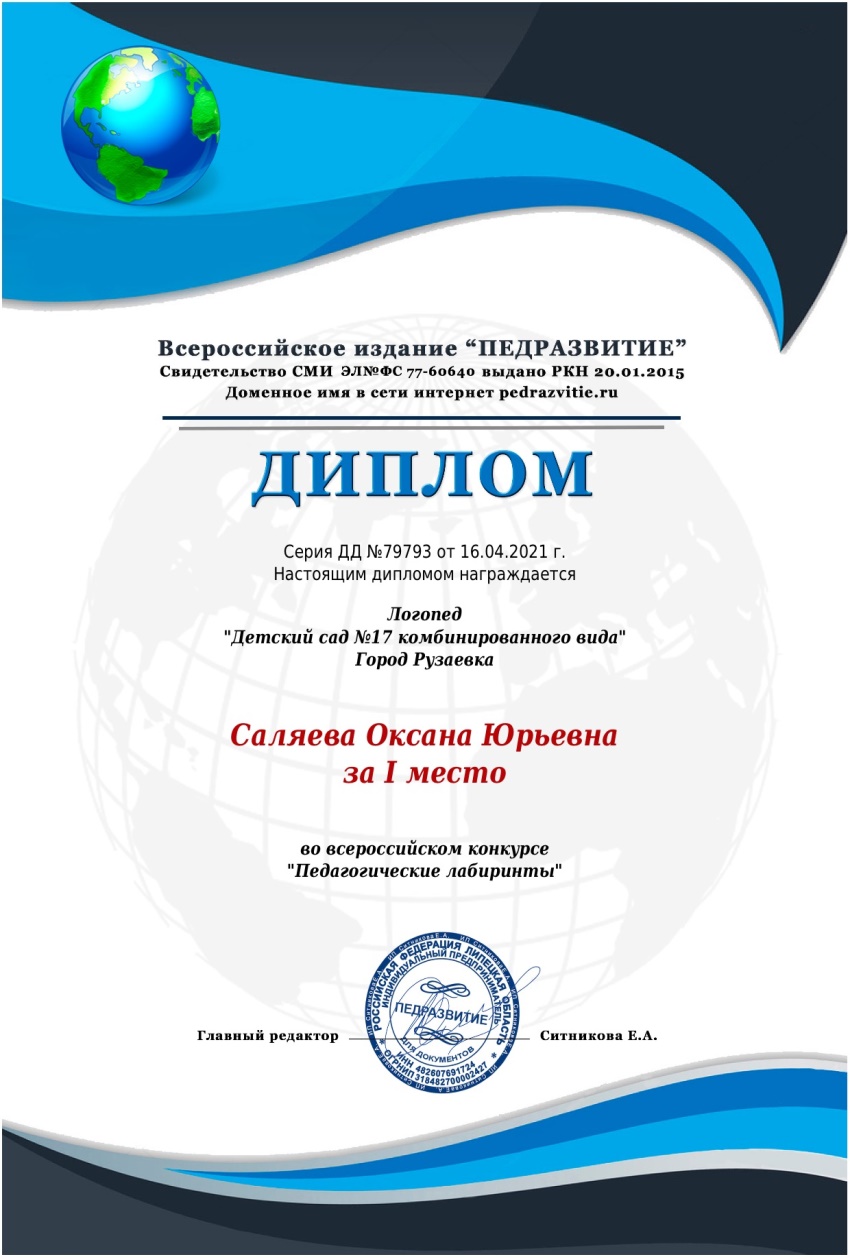 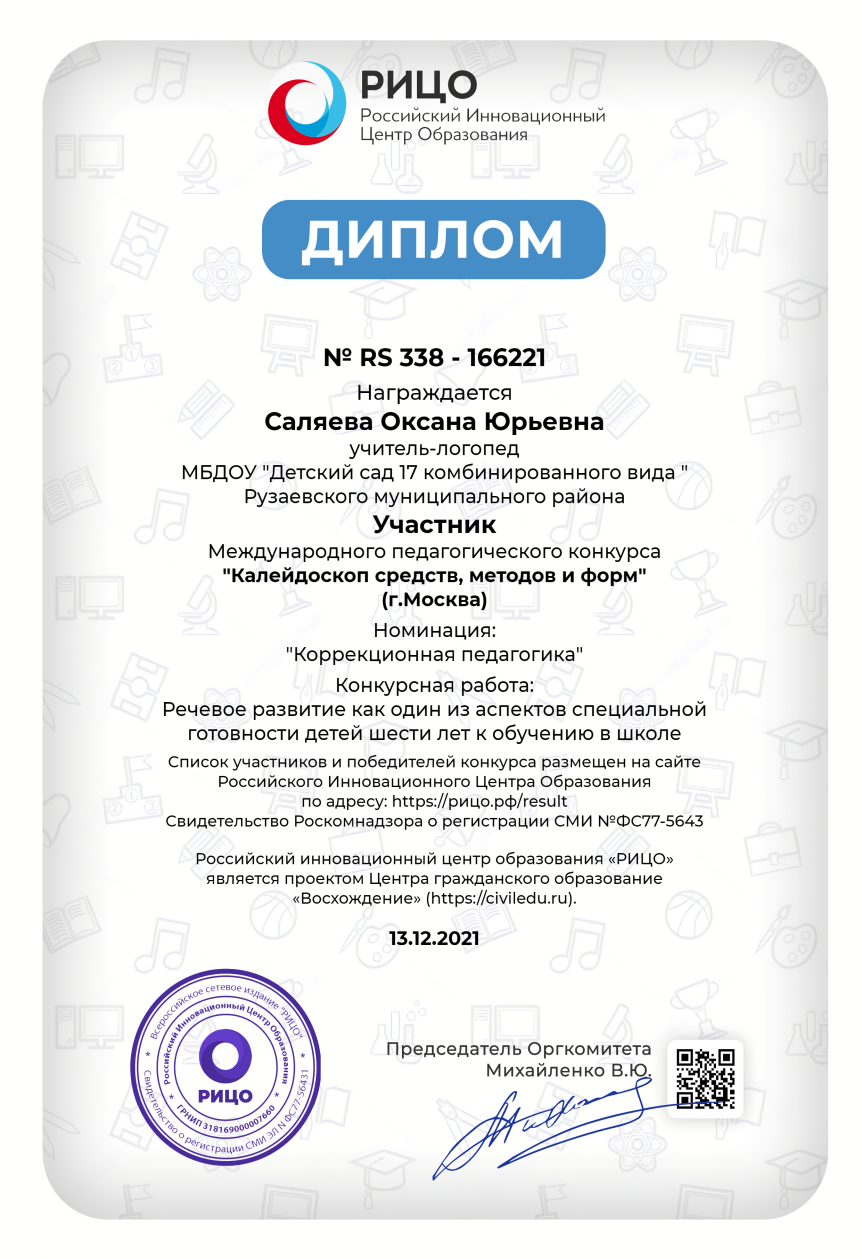 Награды и поощрения
Международный уровень – 1
Муниципальный уровень - 1
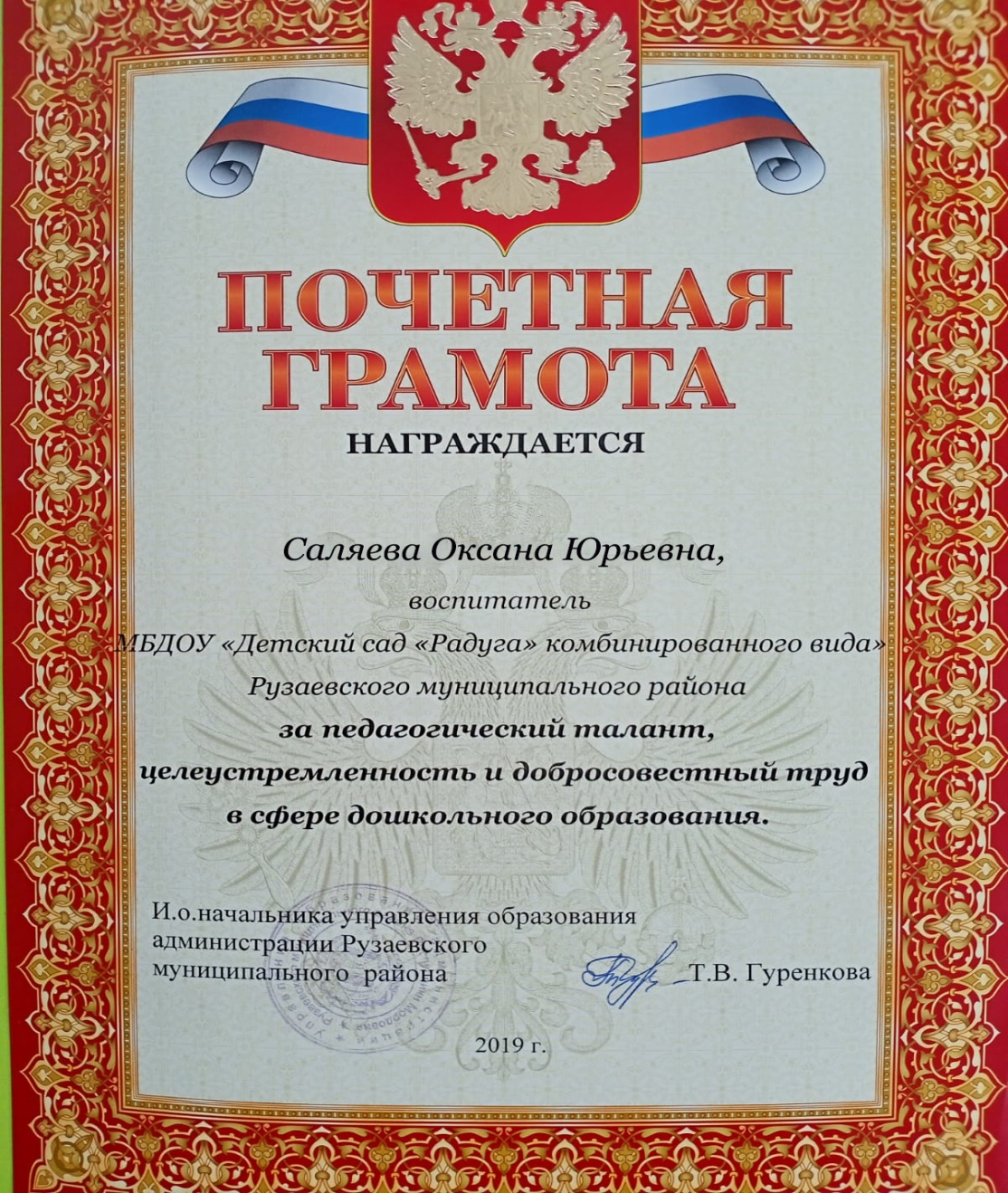 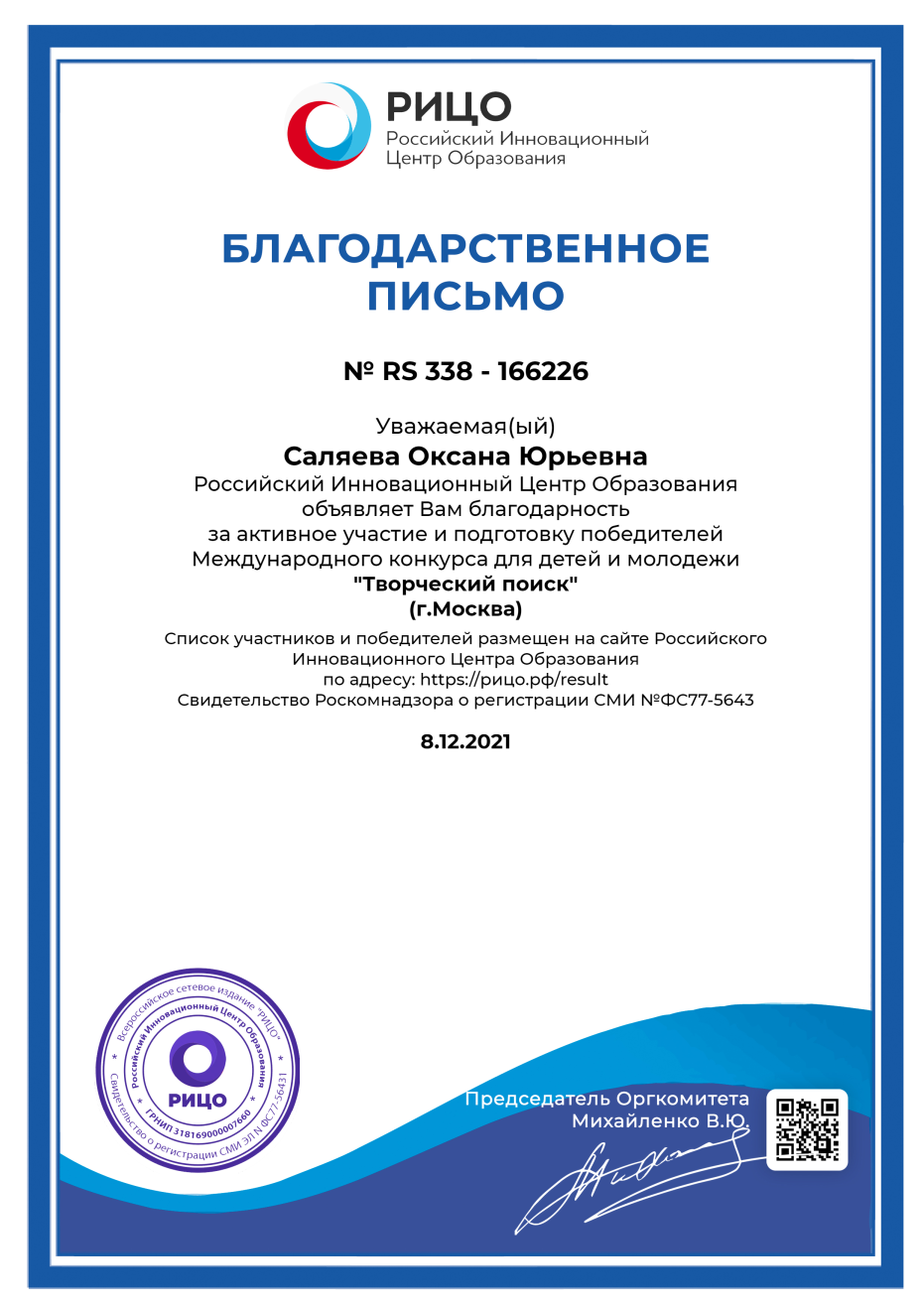